CHÀO MỪNG CÁC CON đẾN VỚI 
Tiết học vần
LỚP 1/4
GV:  Vuõ Thò Kim Anh
Môn Tiếng Việt
Bài 37: ăm - ăp
1. Làm quen
ăm
ăp
ăm
ăp
ă
m
ă
p
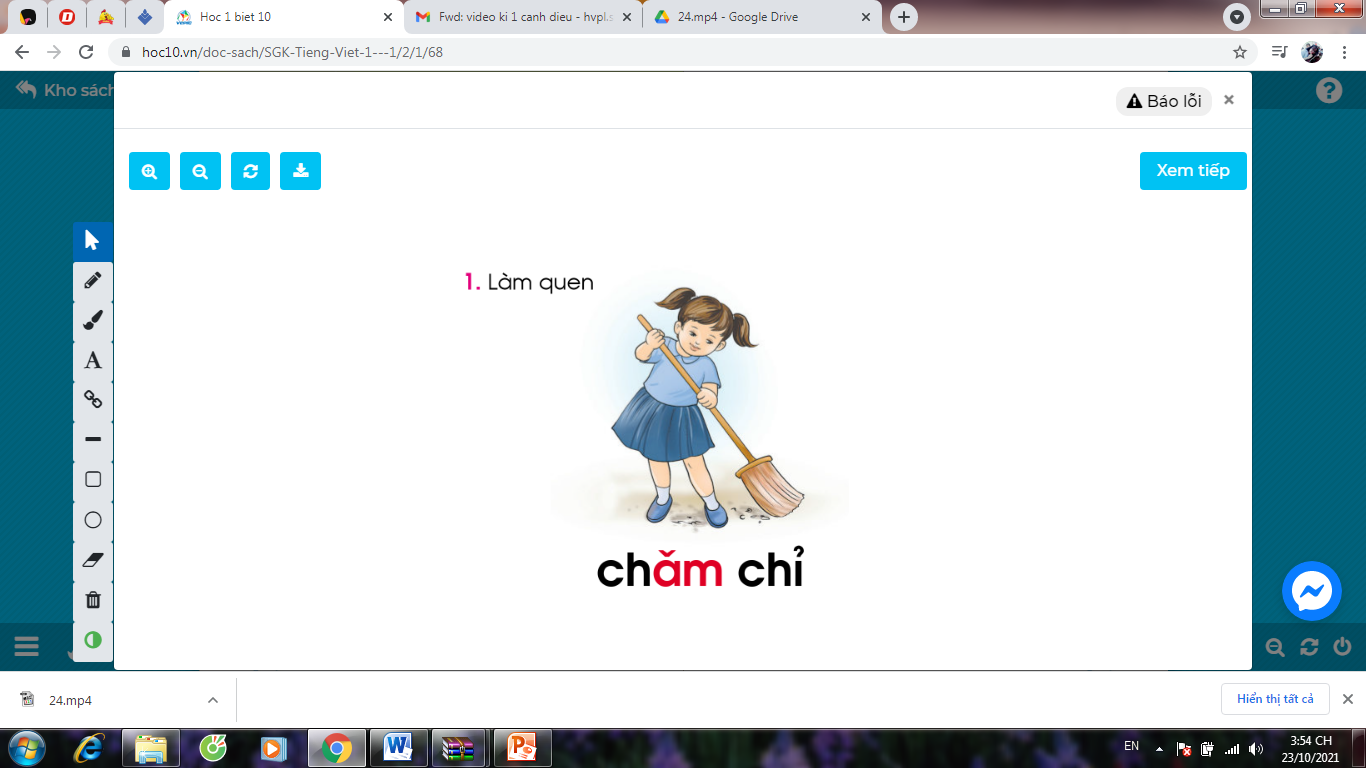 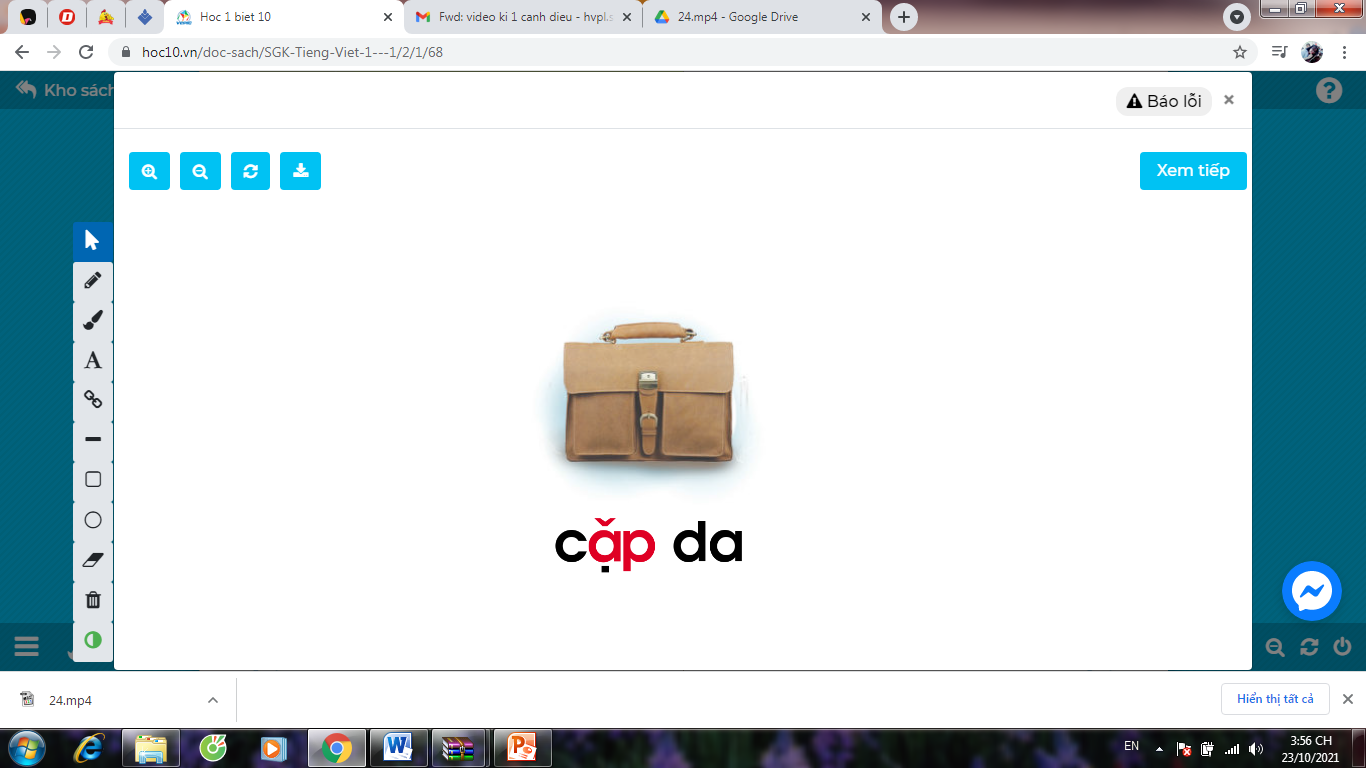 ăp
chăm chỉ
ăm
cặp da
chăm
cặp
ch
ăm
c
ăp
.
ăm
ăp
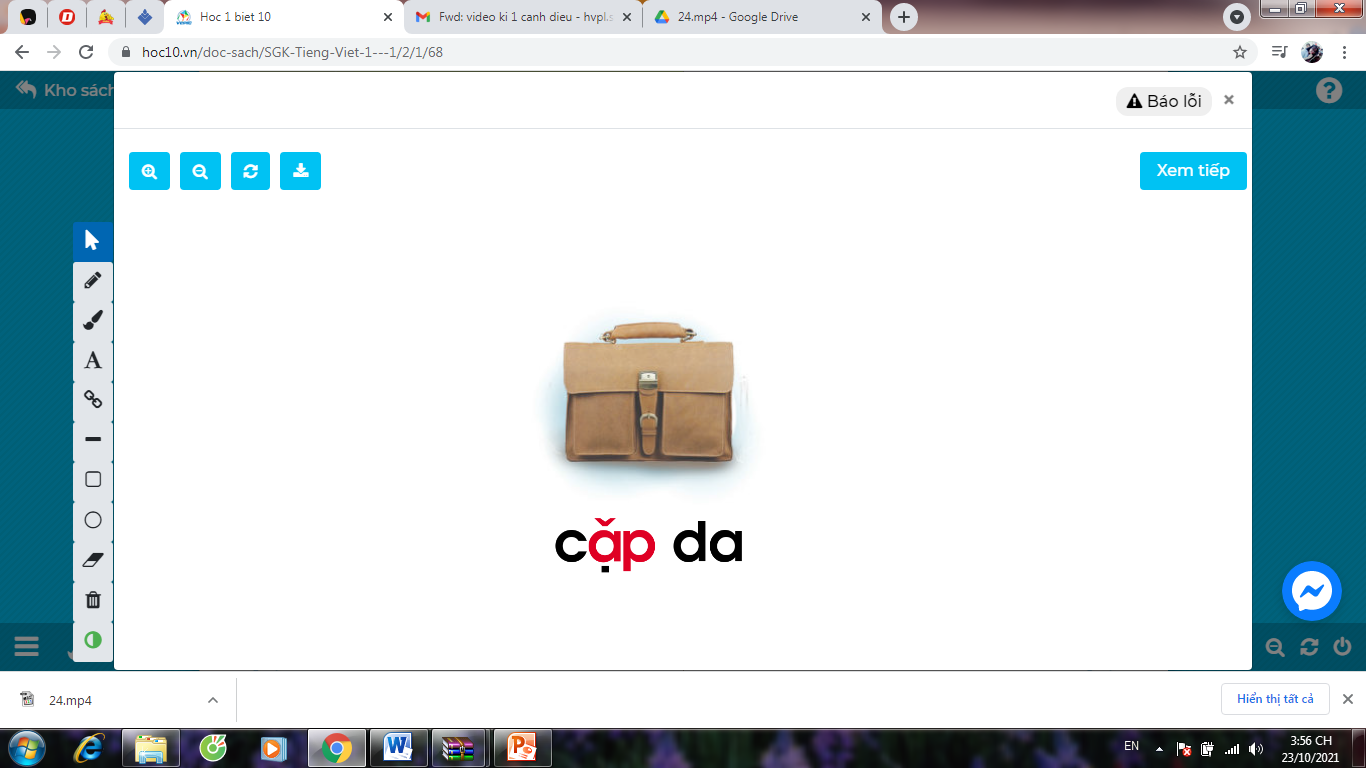 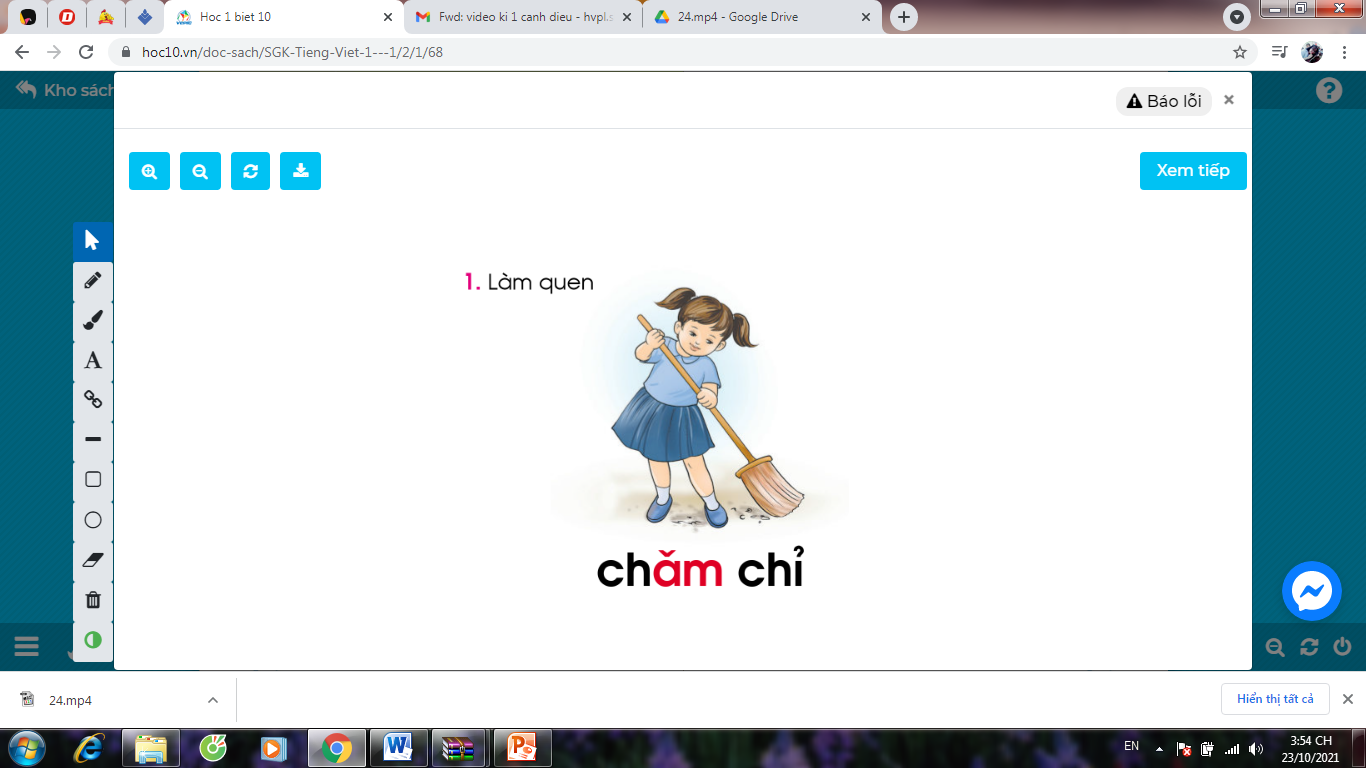 ăm
ăp
chăm chỉ
cặp da
2. Tiếng nào có vần ăm? Tiếng nào có vần ăp?
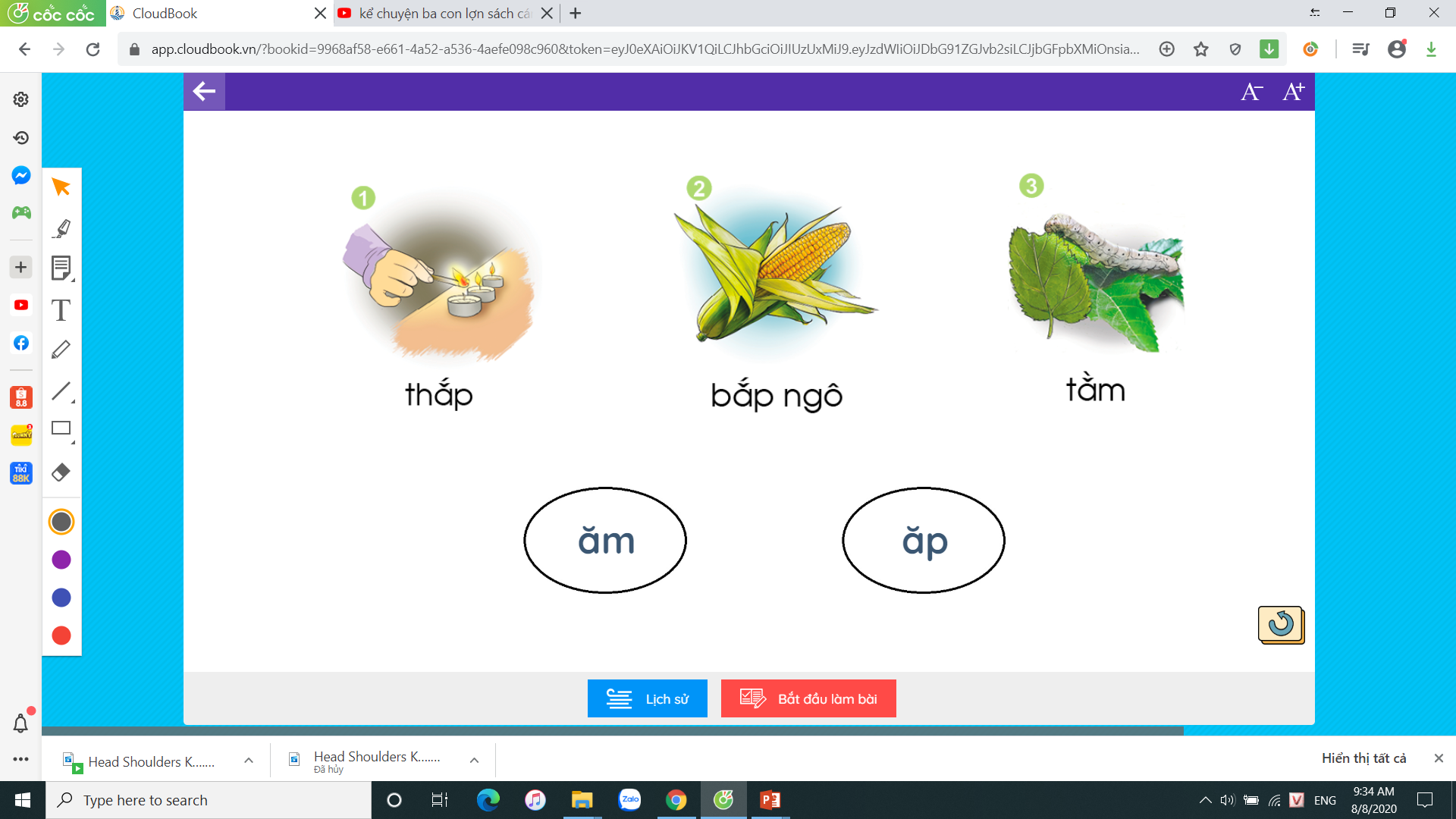 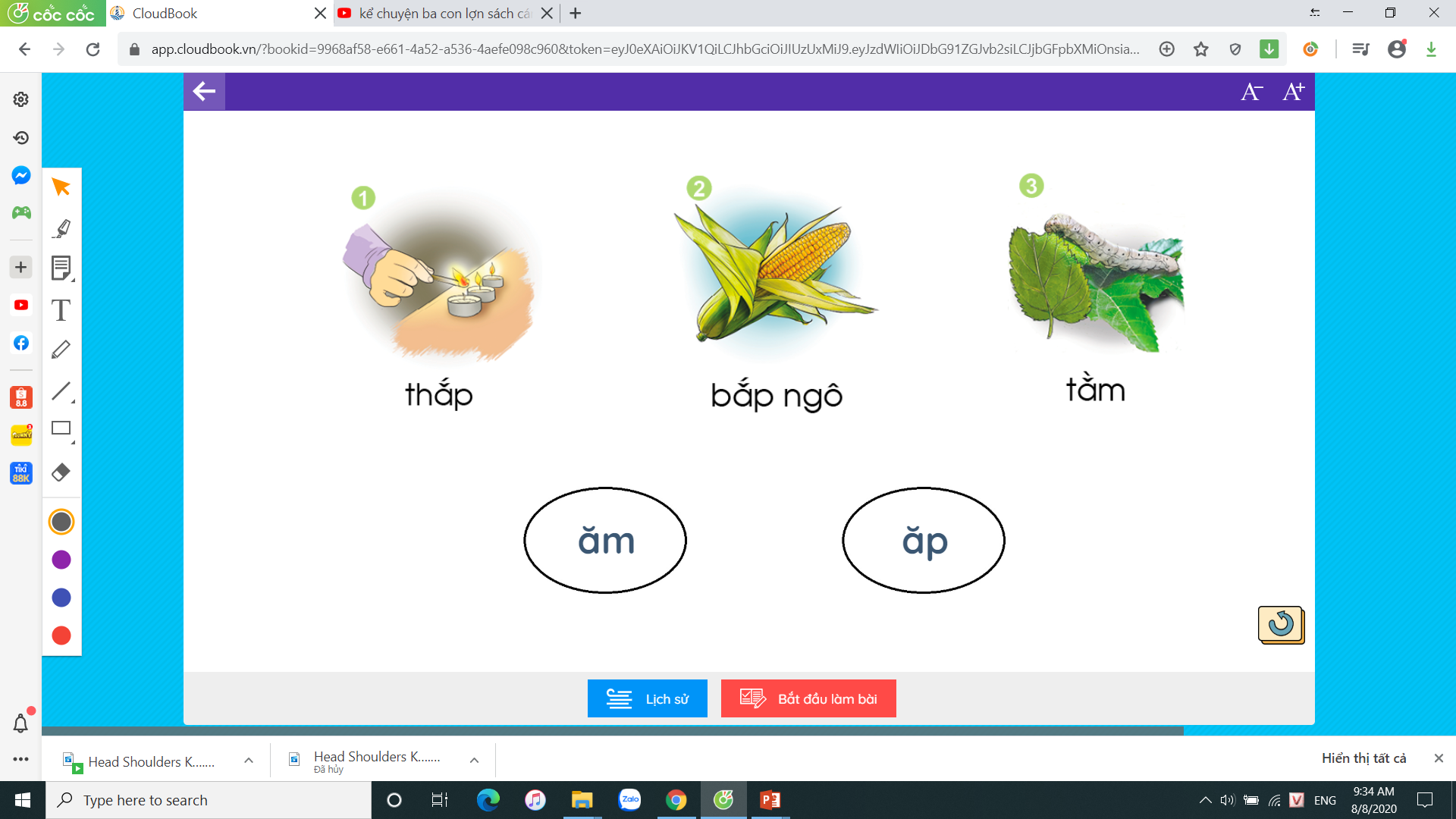 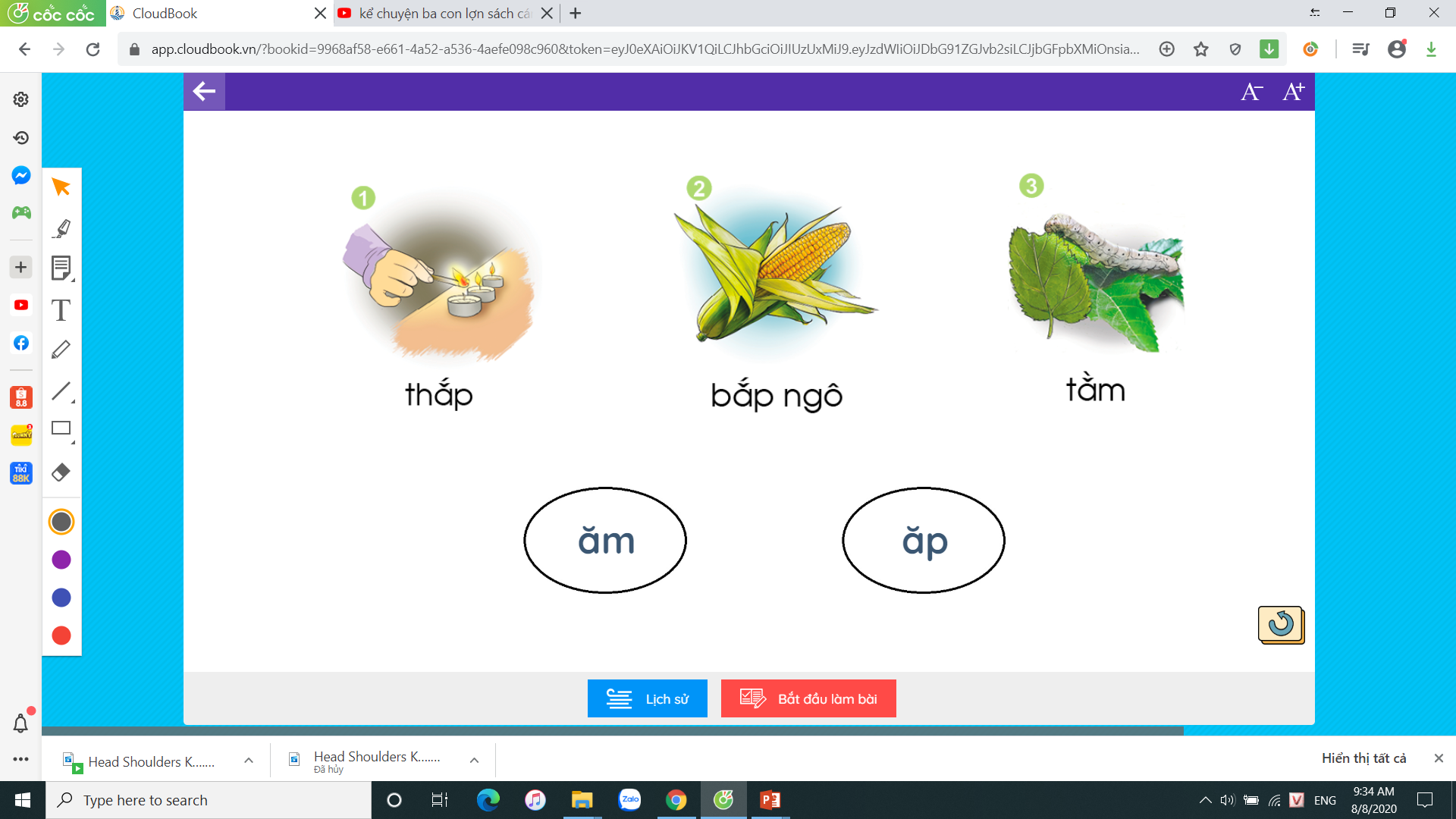 ăp
ăm
thắp
ăp
bắp ngô
tằm
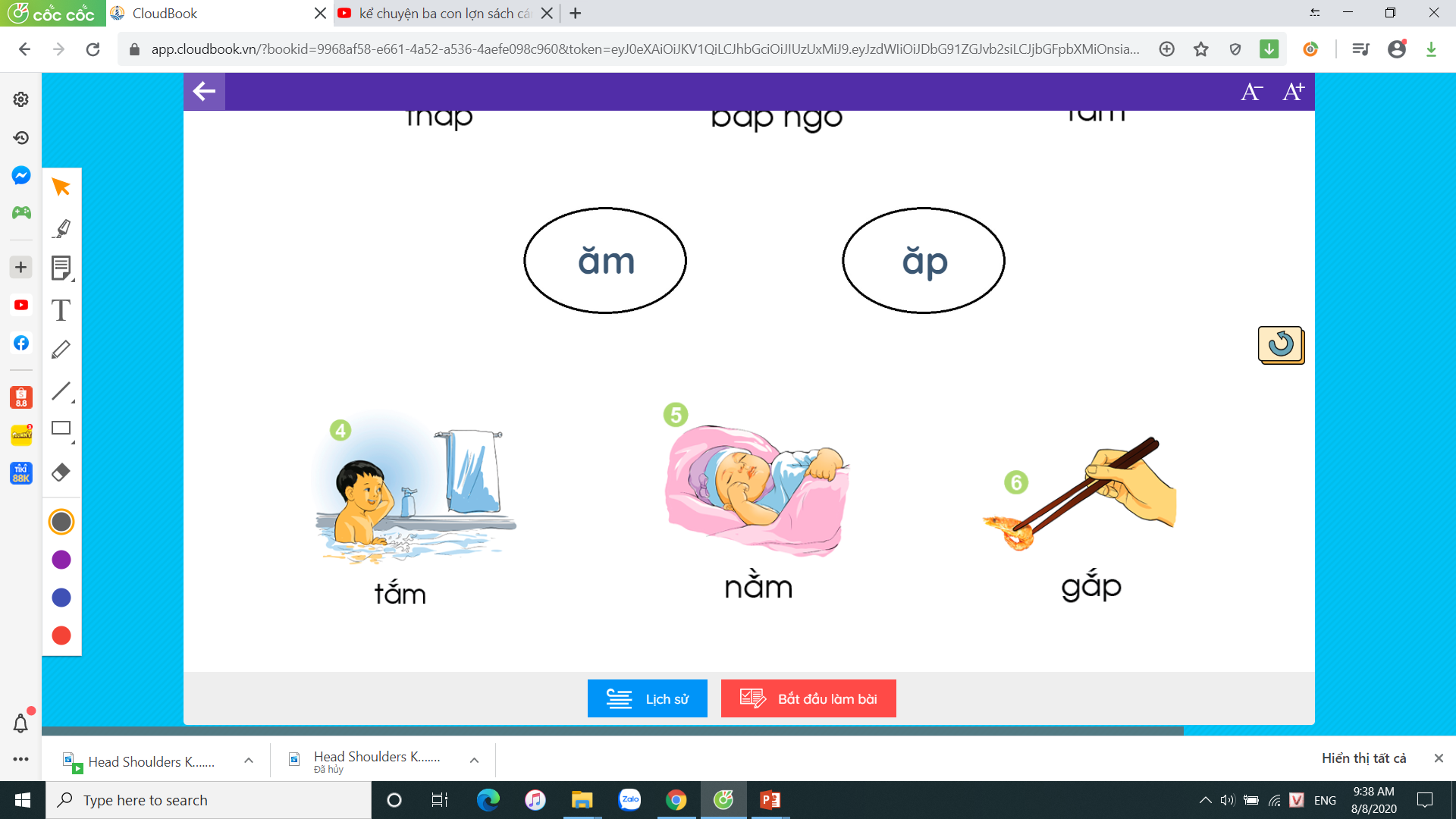 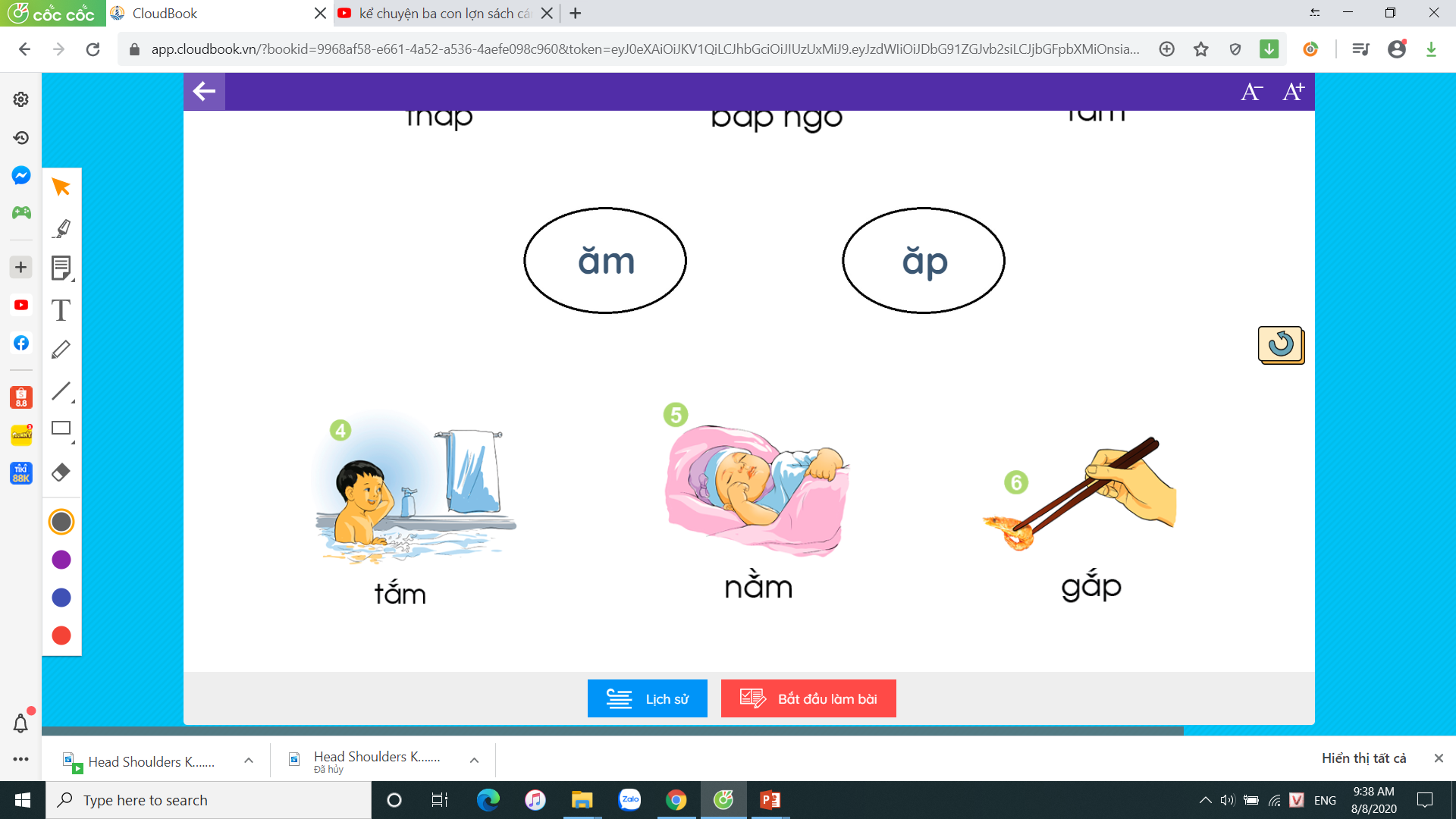 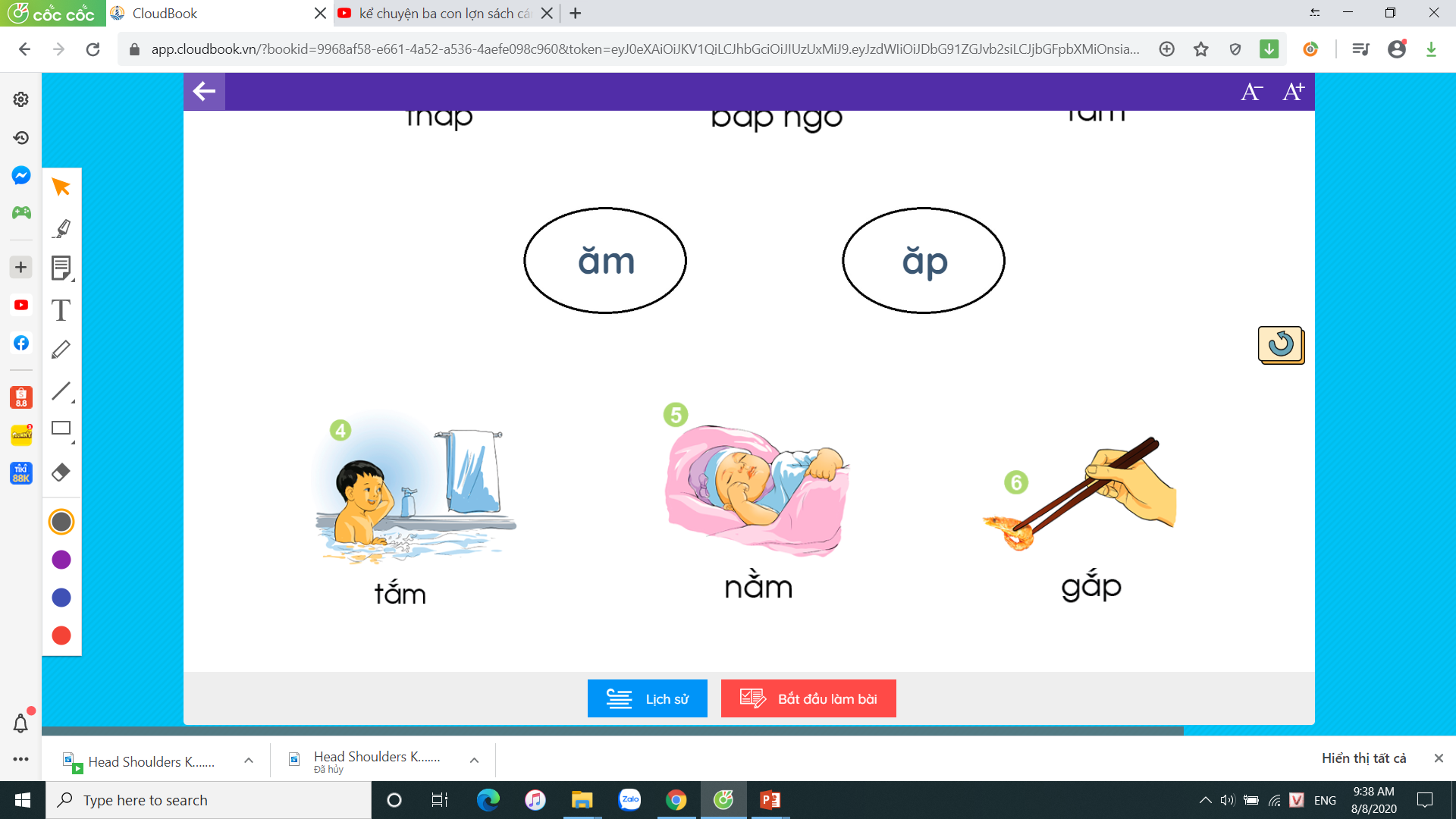 tắm
ăm
nằm
ăm
gắp
ăp
Chăm bà
3. Tập đọc
3
2
1
Bà bị cảm. Cả nhà lo lắm. Mẹ đi khắp chợ mua lá để chữa cảm. Ở nhà, bố và Thắm pha sữa cho bà. Có cả nhà chăm, bà đã đỡ.
bị cảm
lo lắm
chữa
khắp chợ
4
cảm
Thắm
5
chăm
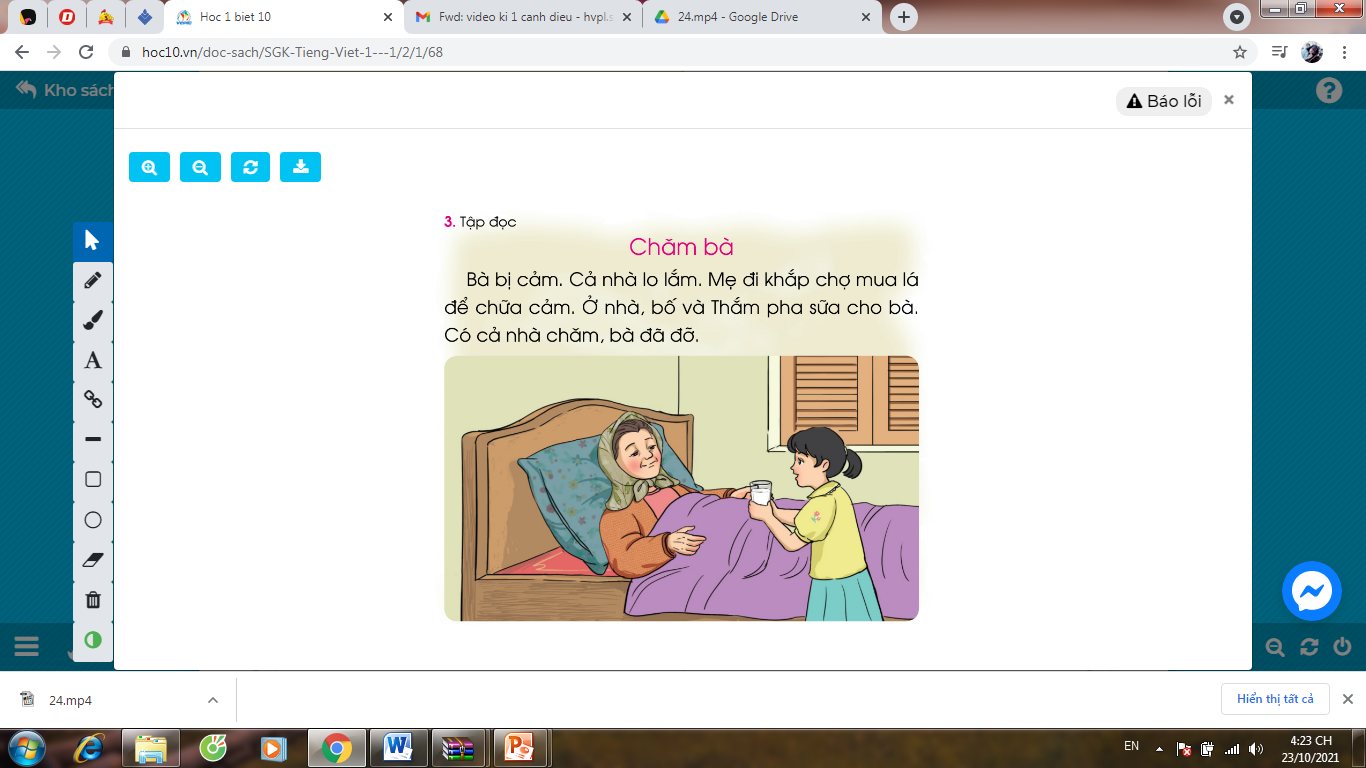 ? Ghép đúng
a) Mẹ
1) bà đã đỡ.
b) Bố và Thắm
2) đi mua lá để chữa cảm.
c) Có cả nhà chăm
3) pha sữa cho bà.
Tập VΘʴt
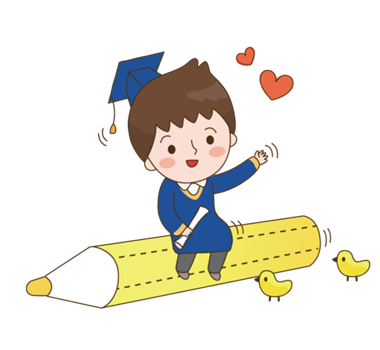 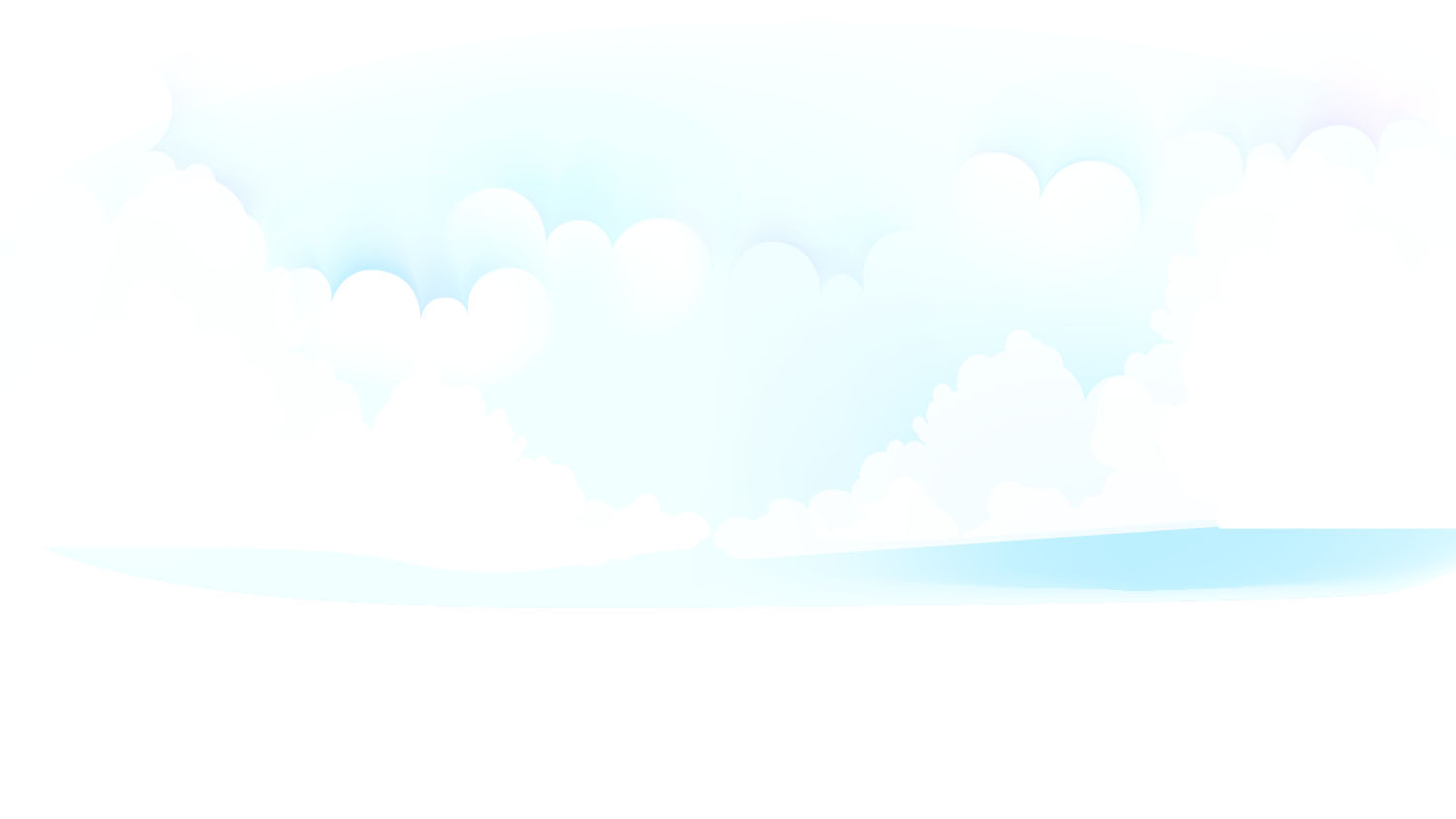 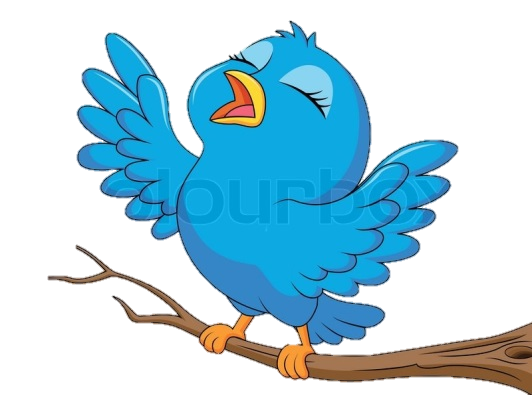 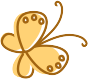 Chào tạm biệt các con.
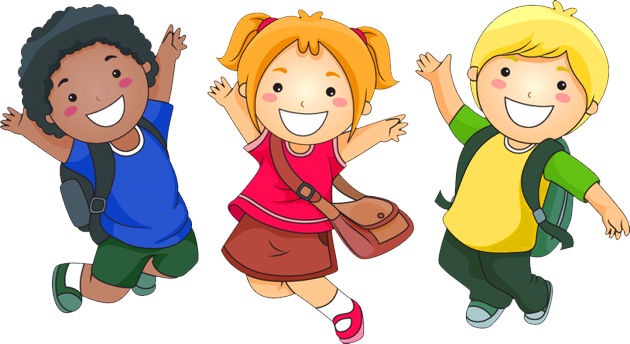 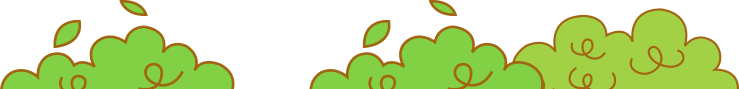 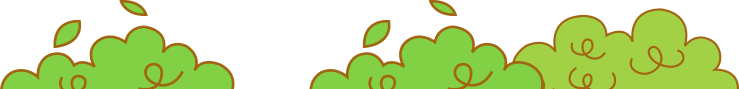